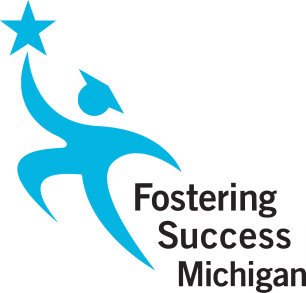 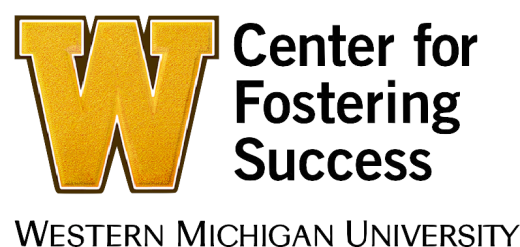 Becoming A Polished Professional: Part IINetworking & Job Search Preparationwith  Senior Career Coach Lorraine McKnight M.A., LPC-S
Fostering Success Michigan Network Webinar Series
May 20, 2014
www.FosteringSuccessMichigan.com
Fostering Success Michigan Networking and Job Search Preparation
Lorraine McKnight, M.A., LPC-s
Senior Career Coach
University Advising and Career Development Center (UACDC)
734 487 0400
lorraine.mcknight@emich.edu
[Speaker Notes: Poll question: 

A. Where are you logging in from; list agency name or school, or individuals name if not part of a group, etc. 

B. What would you like to get out of this presentation for yourself or others.]
Four Steps In Preparing For Your  Interviews and a Job Search
1.  Information Gathering
2. Resume Preparation
3. Identifying Job Leads/         Researching Companies
4. Interviewing and Follow-up
[Speaker Notes: The four steps mentioned are in fact the skills sets that I will discuss and are in fact the goals for the session.]
Information Gathering
Be able to clearly state:
your career goals (on long and short term basis)
your strengths and weaknesses
why you chose your major/training/job
www.careerinfonet.org
myskillsmyfuture.org
likes & dislikes in a job
how your soft skills match your potential career
www.mitalent.org  
salary expectations, based on research
salary.com
[Speaker Notes: Careerinfonet.org; free skills profiler]
Sources of Information
Social Workers
Teachers/Trainers
Job posting sites; Craigslist, Indeed.com
Internet classified ads
Networking
Career Services
Social/Professional Networking sites;
Facebook, LinkedIn, Twitter, etc.
Employment Agencies
Targeted Mailings
Internships or co-ops
Cold Calls
Volunteering
Informational Interviews
Professional Journals
[Speaker Notes: Poll Question 2 

Can anyone think of additional resources of information that you have used or are aware of?]
If still undecided or unsure
MichiganWorks.com

Review career information at bls.gov/ooh

Conduct informational interviews
Identify Job Leads
Identify friends on LinkedIn.com that work for companies of interest
*List at least 50 People who could help you with your job search
Connect with the above job contacts by sending a resume and a cover letter for review
Join professional/student organizations that relate to your interest (Optimist Club, Rotaract, etc)
*this is an expanding list
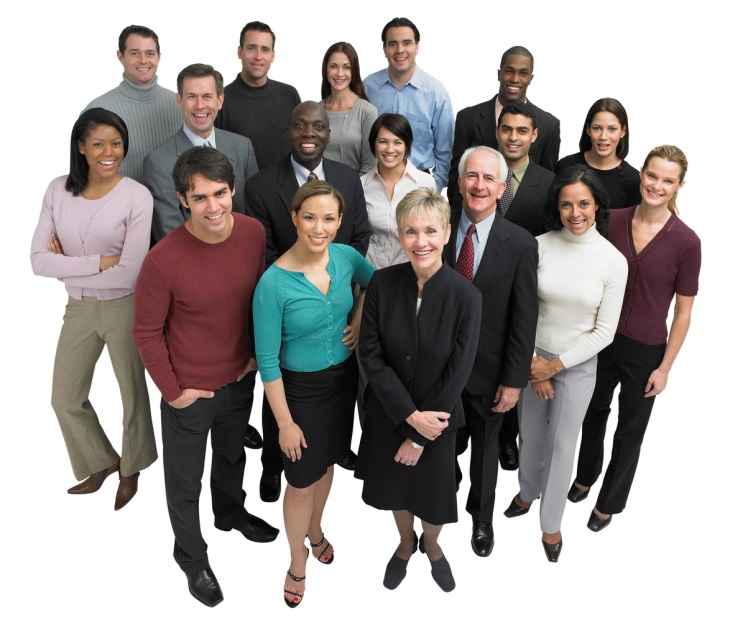 [Speaker Notes: Poll Question:

Make a list of people in your “network” that can help guide, advise, and assist you in a job search, this list should grow continuously.   Your “network” is not just to serve you, when you here about opportunities, volunteer experiences, fundraisers, give that information to other.]
Resume’s
Your marketing piece toward gaining an interview!                                                  
Attend a Resume Preparation Workshop 
Have your resume reviewed
Put it into final form and does it pass the 1 minute 30 second rule
Develop cover letters targeted to potential employers
Write “Thank You” and/or email letters to employers with whom you talk/interview with
Effective Communication
Adhere to application deadlines and required documents in an effort to secure an interview
Mock Interview; practice, practice, practice 
Portray your skills, preferences and experiences in a manner that convinces an employer to hire YOU. You decide on the attributes you’d like to sell during the interview
Effective Communication, con’t
Follow-up on each interview
Phone & In person
Thank You letter
Position Status Check Letter
Acceptance Letter
Rejection Letter

Review email addresses, voicemail, updates on Twitter, Facebook, Pinterest, etc. to all communicate a professional person that wants a job
When surfing the Internet
A Few Tips:
Check to make sure services are free
Remember to use appropriate computer etiquette
If you are giving out personal info, check it out first.  Find out what they’ll be doing with your information.
Never give your home address and phone number on resumes created online.  List your name and professional email address only.
[Speaker Notes: Avoid text message jargon and slang.  Address individuals professionally]
Preparing for the Interview
The Final Test!
Attend an Interview Skills Workshop; Michigan Works, Community College or University, Center for Independent Living, etc.
Role play an interview with a friend or relative
Develop a series of questions to ask employers  during your interview (Google, Ask.com)
Prepare answers to tough questions, for example,
Why have you moved so many times
Tell me about yourself
How are you prepared to work for us
Know the “do’s and don’ts” of interviewing
Dress For Success
Garments should be neat, clean, and  wrinkle-free
Check for any offensive smells (breath, heavy cologne, cigarette)
Neat short hair, or long hair pulled back from face (check  for industry standard)
Briefcase/Notebook/Portfolio instead of purse or a backpack
Minimal amount of make-up/jewelry (rule of 5 for women), piercings and tattoos
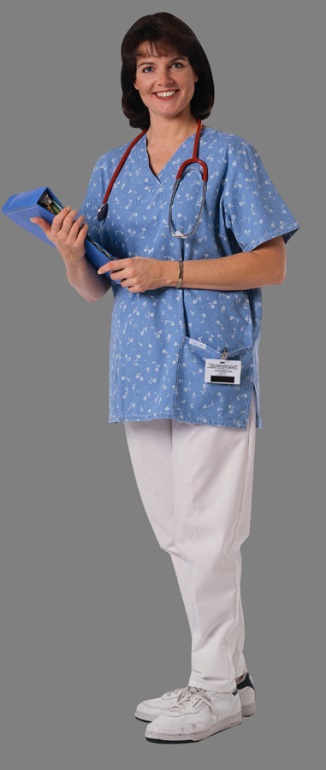 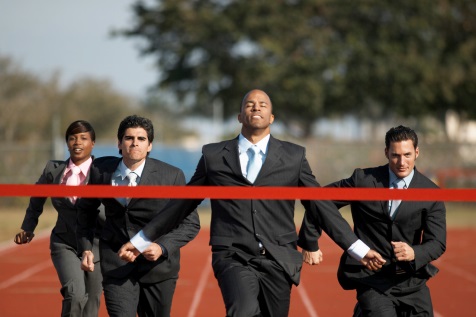 Research the Employer
What to Research Before an Interview:
Interviewer(s) names
Organization, website and job description
Products and Services 
Address, phone 
Competition and Culture
Current Employees
Growth Pattern/Earnings
Annual report, and online research resources such as Hoover’s and LinkedIn.com
Phone Interviews
Keep your resume near you at all times
Have pencil and paper
Review accomplishments
Turn off call waiting; use land line 
Get dressed and sit in chair
Get to a quiet place
Do not smoke, chew gum, eat or drink
This is a formal process
Send Thank You note
The Interview
What to Bring
	FOR THE EMPLOYER
		-  Additional resumes
		-  Memorized list of stories and examples     		    to illustrate your skills
		-  Reference List
		-  Completed Portfolio
		-  List of employment questions
	-  Business cards; email, LinkedIn, 	 	    	    phone numbers of references and other   			contact information
The Interview
What to Bring
	FOR YOURSELF
		-  Name and Title of Interviewer
		-  Company Literature 
		-  Bring Extra Pens!
            -  A confident smile
            -  Portfolio; if appropriate
The Interview
Be Prepared and Arrive 10-15 minutes early
Try to Relax and Be Yourself!
Prepare 90-Second “Benefit Statement” about why the company should hire you
Show courtesy to each staff person you encounter
Apply your abilities and skills to the job
   requirements/qualifications of the position                  	which you are interviewing
Summarize the Main Points at the End of the Interview (this is empowering)
Helpful Hints
19
Greet the interviewer by name and make eye contact
Firm but gentle handshake
Keep responses clear and to the point without exaggeration
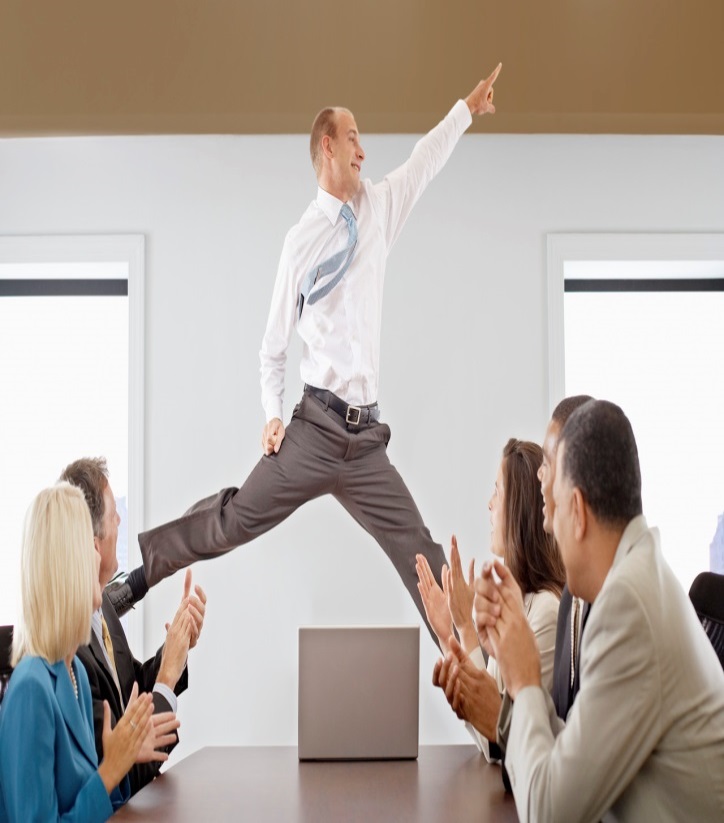 What Will the Interviewer Look For?
Your Appearance
Conservative dress, neatness, grooming
Communication Skills
Ability to express yourself well
What you write and what is written about you
Personality
Approachability,  confidence, poise, enthusiasm, ambition
Experience
Related Background
Good work ethic
Motivation
Well defined goals and good sense of self
Preparation
Ability to discuss hot topics related to your field
Are you knowledgeable about the employer?
[Speaker Notes: One should never make the mistake of underestimating the competition for a job.  There is a need to design a campaign that not only makes the most of your experience, but also makes your experience stand out head and shoulders above the competition.  For every job there will be several candidates who appear to be approximately equal in the eyes of the employer.  Being “the best there is” is of no value if you cannot convince the interviewer of this fact?  Employers know that only in a few cases will there be a clear difference between final candidates.  Even if the applicant is the best, he or she still needs to plan a personal marketing campaign and develop an engaging style of interviewing that will convince the employer that his or her search for a new, trainable employee is over.]
Wrapping it up…
Convey sincerity and honesty
Highlight one or two topics that have been discussed
Remember the interviewer’s name when you leave
Send a thank you letter within 2 days and/or email the same day
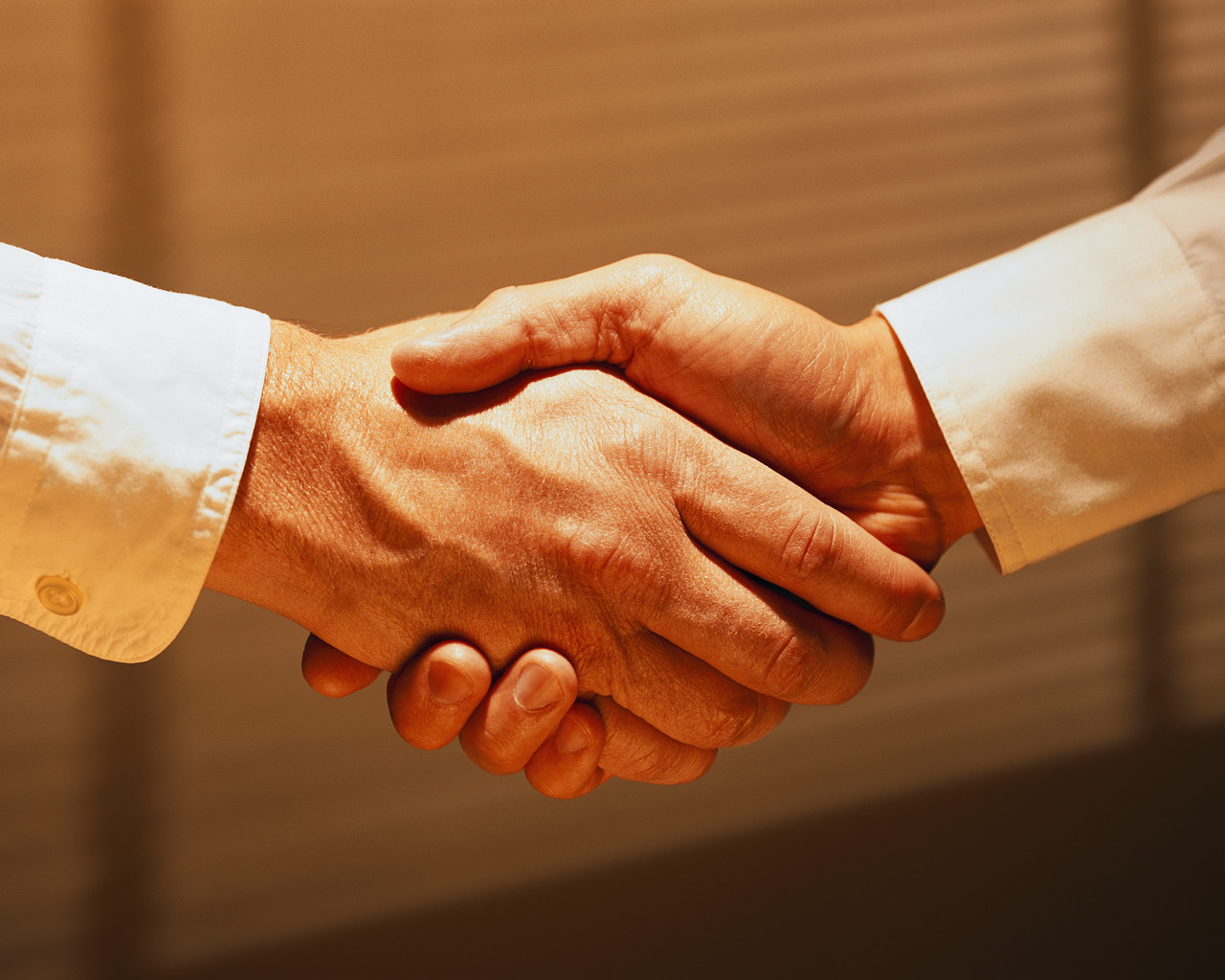 The End!
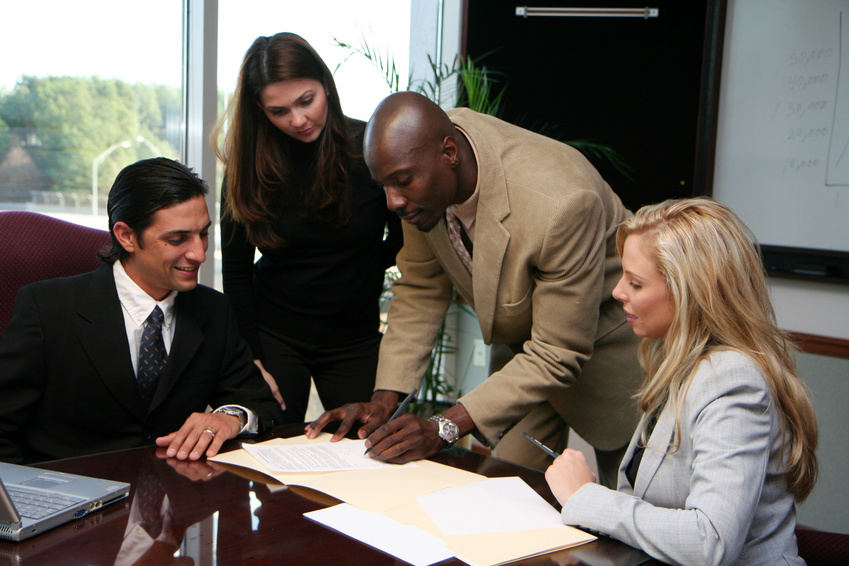 [Speaker Notes: 1. Information Gathering
2. Resume Preparation
3. Identifying Job Leads/Researching Companies
4. Interviewing and Follow-up]
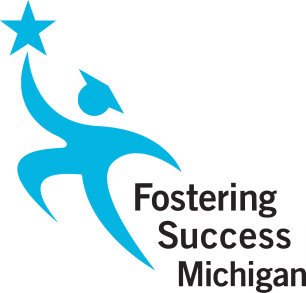 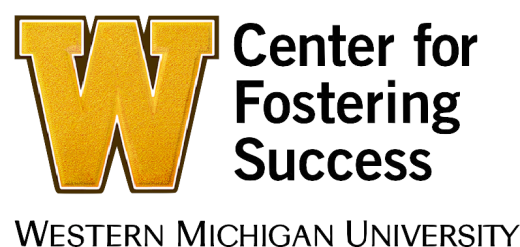 For More Information:
Maddy Day: maddy.day@wmich.edu 
(269) 568-9142
www.FosteringSuccessMichigan.com 
http://groups.google.com/group/fostering-success-michigan
www.FosteringSuccessMichigan.com